Right 2,   Up 7, stretched vertically by 3
A
Factor Completely
20x2 – 11x - 3
B
Write equation of the quadratic shown in standard form.  (Vertex is (1, 12.5)
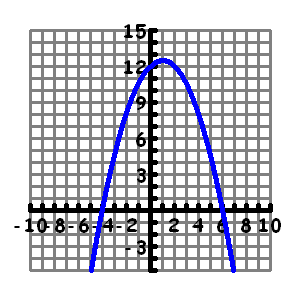 HINT:
Count the blocks to get other
coordinate pairs
C
2 real rational
Describe how the graph of y = 3(x-2)2 + 7 is changed from the parent graph y = x2 .
D
Graph y = x2 -6x -7.

Tell the vertex, x-intercepts, y-intercept, and axis of symmetry.
E
Y = -1.5x2 - 3x + 12
Solve the following quadratic.

x2 – 36 = 8x
F
0.55
Solve by factoring
6x2 = 5x -1
G
2 
imaginary
Solve the system of equations by hand:
y = 2x2 + 13x - 15    and   y = 2x + 25
H
3.25
Describe the type and number of solutions of 3x2 + 4x = - 5.
I
Describe the type and number of solutions of 3x2 + 2 = 5x.
J
Find the exact values of the solutions.

3x2 = 3x + 2
Left 2, 
Down 7, 
Compressed vertically by 1/3
K
Solve
-2x2 + 3x= 1
L
4(x+7)(x-4)
Solve the following quadratic by completing the square.

4x2 + 10x = -7
M
4 ± 2
Factor completely
4x2 + 12x - 112
N
½ , 1
Give the exact answer(s) for the solutions of
2x2 = -6x -3
O
(5x+1)(4x-3)
The Big Bagel Bakery sells more bagels when it drops prices, but then the profit changes too. The function y = -1000x2 + 1100x - 2.5 models the bakery’s daily profit, where x is the bagel price in dollars. What price should they charge to maximize profits?
P
1/3,  1/2
Describe how the graph of y = 1/3(x + 2)2 - 7 is changed from the parent graph y = x2 .
Q
Vertex (3, -16), 
X-intercepts     (7, 0), (-1, 0)
Y-intercept (0, -7)
A.o.S.  X = 3
Solve 5x2 – 75 = 0.
R
Vertex (1, 12), 
X-intercepts     (3, 0), (-1, 0)
Y-intercept (0, -9)
A.o.S.  X = 1
A skating rink manager finds the revenue y based on an hourly fee x for skating is represented by the function y= -480x2 + 3120x. What hourly fee will produce maximum revenues?
(-8, 9);
(2.5, 30)
S
Write equation of the quadratic shown in standard form.  (Vertex is (-1, 13.5)
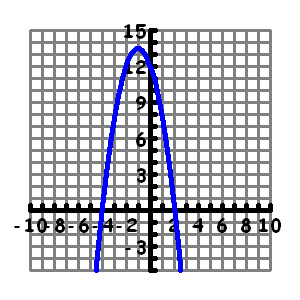 HINT:
Count the blocks to get other
coordinate pairs
T
Y = -½x2 + x + 12
Graph y = -3x2 + 6x + 9.

Tell the vertex, x-intercepts, y-intercept, and axis of symmetry.
A, O, F, P K, N, B, T, R, H, G, S, E, M, L, J, D, Q, I, C